G-өлшемі
Тоқсанбаева Н
G-критерийі
G-өлшемі зерттелетін белгінің бағытының жылжуын(сдвиг) анықтау үшін арналған. Бұл критерии бізге іріктеу кезінде белгілердің мәні  біріншіден екінші мәнге өту кезінде қай жағына қарай өзгеретінің анықтауға мүмкіндік береді : көрсеткіштер жақсартуға қарай өзгереді,жоғарылату және күшейту немесе керісінше нашарлауға қарай,төмендету және әлсірету.
G-критерийінің сипаттамасы
Сонымен қатар G-критерийін біз, сапалық және сандық жылжулардың өзгеруін анықтау үшін қолданамыз. Бұны біз мына келесі мысалдан көре аламыз. Мысал: өлшемдердің белгілері сапалы жылжуларға (теріс қатынастың оң қатынасқа өзгеруі), сол сияқты сандық жылжуларды(тапсырманың барысында,эксперименталды әсерден кейін,жұмыс уақытының қысқаруы кезінде жылжулардың өзгеруі)
Екінші жағдайда,алайда,егер жылжулар кең диапазонда турлендірілсе,онда Вилкоксонның Т критерийін қолданғанымыз жөн болады.Ол тек жылжыту бағытын ғана емес,сонымен қатар жылжулардың қарқындылығын және жылжулардың ақиқаттылығын анықтауда кең қолданылады. Әдеттегідей,зерттеуші өз тәжірибесінің нәтижесінде,көптеген зерттелушілердің екінші өлшемдегі көрсеткіштерінен жоғарылауға деген тенденциясын байқай алады. Дегенмен,оған оң жылжудың артықшылығын дәлелдеу керек.
Алдымен,біз артықшылығы көп болып көрінетін жылжуларды,типтік жылжулар,ал өте сирек және қарама-қарсы бағыттағы жылжуларды,типтік емес жылжулар деп атаймыз. Егер зерттелушінің көрсеткіштерінің мәндері үлкен санға жоғарыласа,онда біз бұл жылжуларды типтік жылжулар деп атаймыз. 
Енді “нөлдік” жылжуларға келсек,бұл дегеніміз,реакцияның еш өзгермеуі және көрсеткіштердің не жоғарыламай не төмендемей,бұрынғы деңгейінде,өз қалпында қала беруі. Дегенмен бұндай “нөлдік”жылжулар таңбалардың өлшемдерінде қарастырылудан шығарылады.
Таңбалар өлшемдерінің мәні,бұл типтік емес бағыттын өте көп қарастырылатындығына қарамастан,типтік бағыттын артықшылығы көп деп санағанымыз дұрыс па , тағы басқа,осы сияқты сұрақтардың жауабын анықтайды. “Типтік емес жылжулар”неғұрлым аз болса,онда соғұрлым “типтік” жылжудың артықшылығы басым болатыны анық. Gэмп  - бұл “типтік емес” жылжулардың мөлшері. Gэмп  - неғұрлым кем болса,соғұрлым “типтік емес” жылжулардың бағыты статистика бойынша анық болып табылады.
Болжамдар (гипотезалар)
Н0: Типтік бағыттың басымдылық жылжуы кездейсоқ болады.


Н1: Тиитік бағыттың басымдылық жылжуы кездейсоқ емес болады.
Таңбалар өлшемдерінің шектеулері
Екі өлшемдегі бақылаулардың саны – 5тен кем емес және 300ден көп емес болуы керек.
Мысал: 1994жылы Г.А Бадасованың зерттеуінде суггестордың тұлғалық факторлар зерттелінді. Экспериментке Санкт-Петербург университетінің,практикалық психология спецфакультеті және колледжінің 39 тыңдаушылары қатысты,оның ішінде 18 бен 39жасаралығындағы,орташа жас 23,5 шамасындағы 9 ер адам және 30 әйел адам. Зерттелінушілер суггеренд ретінде қатысты.
Эксперименталды топта (N1=16) зерттелінушілер балаларды тәрбиелеуде физикалық күшті,яғни жазаларды қолдану орындылығы туралы суггестордың бейнежазбасын қарап шықты. Ал, бақыланушы топта (N2=23) зерттелінушілер өздері туралы жазылған мәтінді (текстті) оқып шықты. Суггестордың сөзі мен тексттің мазмұны толығымен дәл келді. Бейнежазба көрсетілгенге дейін және кейін екі топтың зерттелінушілерінен келісу немесе келіспеу денгейін анықтайтын және 7 баллдық шкаламен олшенетін 4 сұраққа жауап берді:
1. Менің ойымша кейде өз баланды бір әрекеті үшін шапалақтаған дұрыс:                                         Келіспеймін 1  2  3  4  5  6  7 Келісемін



2. Егер,мен үйге келгенде,менің жақындарымның бірі менің балама қол көтергенің біліп қойсам,онда мен бұны қалыпты деп санаймын:
Келіспеймін 1  2  3  4  5  6  7 Келісемін
3. Егер,мен балабақша тәрбиешісі менің  балама қол көтергенің біліп қойсам,онда мен бұл оның жұмысы деп қабылдар едім: 
 Келіспеймін 1  2  3  4  5  6  7 Келісемін 

 4. Мен өз баламды физикалық күш арқылы жазаларды қолданатын мектепке беруге келісетін едім: 
 Келіспеймін 1  2  3  4  5  6  7 Келісемін 

Екі олшемнің нәтижесі 3.2 және 3.3 кестесінде көрсетілген
Эксперименттік топтың (n1=16) келісім дәрежесін бағалау кестесі
Бақылау тобының (n2=23) келісім дәрежесін бағалау кестесі
Сұрақтар:

1. Бейнежазбаны  көргеннен кейiн, денелік зақымданулардың пайдасы туралы  сенiмдi жылжудың эксперименталды топта,үлкен қабылдануы  байқалады ма?

2. Эксперименттік топ пен бақылау тобының  оң жылжуы ды білдіру кезіндегі айырмашылық анық па?

3. Бақылау  тобының  жылжуларын  бағалау  анық па?

Шешімі:

Алдымен  әр таңдамадағы,әр  шкаладағы оң,теріс және нөлдік жылжулардың мөлшерін есептеп шығарамыз. Бұл бізге «типтік» өзгеріс таңбаларының бағасын анықтау үшін және ары қарай есептеулерімізді жеңілдету үшін қажет.
Екі суггерент тобының оң,теріс және нөлдік жылжуларының мөлшерін есептеу.                                       Кесте 3.4
3.4 кестесінен біз,нөлдік жылжулар типтік болып тұрғаның көріп отырмыз,яғни бейнежазбаны көргеннен кейін еш жылжулардың болмауын айтамыз. Сондада эксперименттік топта «Өзім жазалаймын»шкаласы және «Туысым жазалайды»шкаласында оң жылжулар жағдайдың жартысында бақыланады.
  Біз тек оң және теріс жылжуларды ғана ескеріп,ал нөлдік жылжуларды ысырамыз. Салыстырылып отырған жұптардың мәндері,нөлдік жылжулардың мөлшеріне азаяды. Енді «Мен өзім»шкаласын  n=8, «Туысым»шкаласын  n=9, «Тәрбиеші» шкаласын n=5 және “Мектеп” шкаласын  n=4 деп аламыз. Осыдан біз салыстырылып отырған жұптардың мәндері 5-тен кем болғандықтан, ең соңғы шкаладағы критерий белгілерінің мүлдем қолданылмайтынын көріп отырмыз. 
   Біз 4 шкаласының суммасының жауабынан оң жылжудың басымдылығы туралы гипотезаны тексере аламыз. Оң және теріс жылжу 4 шкала бойынша мынадай соманы құрайды:                           n= 8+9+5+4=26.
Гипотезаларды  түрлендірейік: 


Н0:  Денеге зақым келтіру жазасының  жылжуы(сдвиг),сендірулерден кейін кездейсоқ  болып келеді.

Н1: Денеге зақым келтіру жазасының  жылжуы(сдвиг),сендірулерден кейін кездейсоқ емес болып келеді. 






V-кестесі бойынша қосымша 1 G критерийінің критикалық мәнін анықтаймыз. Бұл “типтік емес” және “типтік” жылжулардың максималды мөлшері:
1) Шкала «мен өзім жазалаймын" 
n=8 
Типтік жылжу-оң 
Теріс жылжулар жоқ.


Н0 ауытқиды. Қолданылады  H1 (p<0,01).
2) Шкала «Туыстарым жазалайды" 
n=9
Типтік жылжу-оң 
Теріс жылжулар жоқ.



Н0 ауытқиды. Қолданылады  H1 (p<0,01).
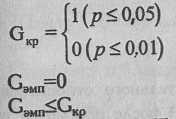 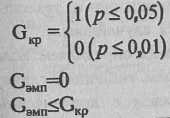 3) Шкала «Тәрбиеші жазалайды" 
n=5 
Типтік жылжу-теріс.







Жауабы: бақылау тобында денеге зақым келтіру жазасының жылжуы кездейсоқ болып табылады.
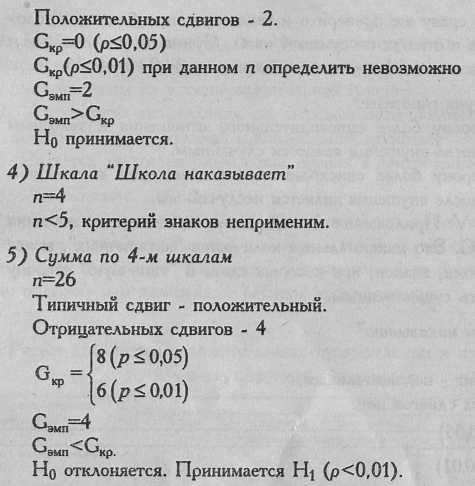 Бақылау тобының гипотезаларын турлендірсек:
Н0: Жаза қолдану жылжуы текстті оқып шыққаннан кейін кездейсоқ болып табылады.
H1: Жаза қолдану жылжуы текстті оқып шыққаннан кейін кездейсоқ емес болып табылады.

Енді алдынғы ұстаным бойынша әрекет етейік: алдымен сол немесе басқа жаққа ауысу жылжуының мөлшерін анықтаймыз (n), типтік және типтік емес жылжулардың мөлшерін бөліп шығарамыз(Gэмп) V-кестесінің 1 қосымшасындағы G мәнімен салыстырамыз:
 
1) Шкала «Өзім жазалаймын"
n=8
Оң жылжулар- 4, теріс жылжулар- 4.
Типтік жылжуды анықтау мүмкін емес, себебі оң және теріс жылжулар тең болып тұр.
Н0   Қолданылады 
 
2) Шкала «Туысым жазалайды" 
n=8
Оң жылжулар- 4, теріс жылжулар- 4.
Н0 Алдынғы шкаланың негізі бойынша қолданылады
3) Шкала «Тәрбиеші жазалайды" 
n=6
Типтік жылжу-оң
Теріс жылжулар- 2.
Gкp=0 (p≤0,05)
Gкр(p≤0,01) берілген бойынша п –ді анықтау мүмкін емес.
Gэмп=2
Gэмn>Gкp
Н0    Қолданылмайды

4) Шкала «Мектеп жазалайды"
n<5 болғандықтан,критерий  белгісін қолданбаймыз

5) 4ші шкала бойынша сумма n=26
Типтік жылжу-оң. Теріс жылжудың мөлшері- 10.
   
Жауабы: бақылау тобында денеге зақым келтіру жазасының жылжуы кездейсоқ болып табылады
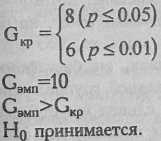 Қорыта айтқанда,эксперименттік топ пен бақылау тобының “дейін” және әкейін” алған әсерлерінің жылжуларын критерийлер белгісі арқылы  салыстыра отырып зерттеу.
НАЗАРЛАРЫҢЫЗҒА  РАХМЕТ!!!